Premaster Course Algorithms 1Chapter 6: Shortest Paths
Christian Scheideler
SS 2019
Basic Graph Algorithms
Overview:
Shortest paths in DAGs
Dijkstra‘s algorithm
Bellman-Ford algorithm
Johnson‘s method
SS 2019
Chapter 6
2
Shortest Paths
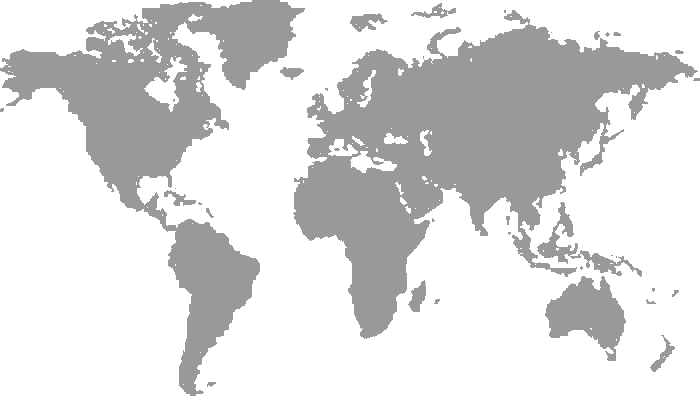 Central question: Determine fastest way to get from s to t.
t
s
SS 2019
Chapter 6
3
Shortest Paths
Shortest Path Problem:
directed/undirected graph G=(V,E)
edge costs c:Eℝ

SSSP (single source shortest path):find shortest paths from a source node to all other nodes
APSP (all pairs shortest path):find shortest paths between all pairs of nodes
SS 2019
Chapter 6
4
Shortest Paths
42
0
5
-
-
-
2
-3
-1
0
2
0
-2
+
-
s
0
-1
-3
-1
-2
-2
d(s,v): distance between s and v
      no path from s to v
d(s,v) =       -      path of arbitrarily low cost from s to v
min{ c(p) | p is a path from s to v}
SS 2019
Chapter 6
5
Shortest Paths
42
0
5
-
-
-
2
-3
-1
0
2
0
-2
+
-
s
0
-1
-3
-1
-2
-2
When is the distance -?
If there is a negative cycle:
c(C)<0
s
C
v
SS 2019
Chapter 6
6
Shortest Paths
Negative cycle necessary and sufficient for a distance of -.
Negative cycle sufficient:
path q
path p
c(C)<0
s
C
v
Cost for i-fold traversal of C:                     c(p) + ic(C) + c(q)
For i this expression approaches -.
SS 2019
Chapter 6
7
Shortest Paths
Negative cycle necessary and sufficient for a distance of -.
Negative cycle necessary:
 l: minimal cost of a simple path from s to v
 suppose there is a  non-simple path p from s to v with   cost c(r)<l
 p non-simple: continuously remove a cycle C till we   are left with a simple path p´
 since c(p) < l but c(p´)l due to the definition of l, there    must be a cycle C with c(C)<0
SS 2019
Chapter 6
8
Shortest Paths in DAGs
Directed acyclic graph (DAG):
 DAG with edge costs 1: breadth-first search (     : edges of BFS-tree)
3
2
4
1
3
3
1
4
s
2
2
SS 2019
Chapter 6
9
Shortest Paths in DAGs
Directed acyclic graph (DAG):
 DAG with arbitrary edge costs: breadth-first search does not work any more!
2
4
1
2
2
1
8
1
1
1
7
3
2
1
2
3
1
2
9
s
2
4
5
6
1
SS 2019
Chapter 6
10
Shortest Paths in DAGs
Directed acyclic graph (DAG):
Correct distances:
2
4
1
2
2
1
5
1
1
1
4
3
2
1
2
3
1
2
6
s
2
4
5
4
1
SS 2019
Chapter 6
11
Shortest Paths in DAGs
Idea: use the fact that nodes in DAGs can be topologically sorted (i.e., all edges     satisfy a<b)
a
b
4
2
5
10
1
2
2
1
9
6
1
1
3
2
1
3
11
1
2
1
s
2
4
8
7
1
SS 2019
Chapter 6
12
Shortest Paths in DAGs
Topological Sorting: While there are nodes with indegree 0, remove any such node and its incident edges (which may create new nodes of indegree 0). Number removed nodes in consecutive fashion.
4
2
5
10
1
2
2
1
9
6
1
1
3
2
1
3
11
1
2
1
s
2
4
8
7
1
SS 2019
Chapter 6
13
Shortest Paths in DAGs
Topological Sorting has runtime O(|V|+|E|) when using a simple queue as data structure that holds all nodes with indegree 0.
4
2
5
10
1
2
2
1
9
6
1
1
3
2
1
3
11
1
2
1
s
2
4
8
7
1
SS 2019
Chapter 6
14
Shortest Paths in DAGs
After the nodes have been topologically sorted, set the distance d[s] to 0 and the distances d[v] of all other nodes v to .
4
2
5

10
1

2
2
1

9
6

1
1

3

2
1

3
11
1
2

1
0
2
4


8
7
1
SS 2019
Chapter 6
15
Shortest Paths in DAGs
Next, consider the nodes u in the order of the topological sorting and perform distance updates for all nodes reachable from u.
4
2
5
4
10
1
2
2
2
1
5
9
6
1
1
1
6
3
3
4
2
1
2
3
11
1
2
6
1
s
2
4
5
6
8
4
7
1
SS 2019
Chapter 6
16
Shortest Paths in DAGs
Distance update for node u: for all edges (u,v)E, set d[v] to min{d[v],d[u]+c(u,v)}.
4
2
5
4
10
1
2
2
2
1
5
9
6
1
1
1
4
3
3
2
1
2
3
11
1
2
6
1
s
2
4
5
4
8
7
1
SS 2019
Chapter 6
17
Shortest Paths in DAGs
Summary:
First, compute a topological sorting of the nodes (runtime: O(|V|+|E|) ).
Then, update the distances in the order of the topological sorting of the nodes.
Runtime: O(|V|+|E|).

Why does that work?
SS 2019
Chapter 6
18
Shortest Paths in DAGs
Consider a shortest path from s to v.
This has a topological sorting with ti<ti+1 for all i.




A visit in topological order therefore results in the correct distances (di = j≤i ci).
t1
t2
t3
t4
t5
s
0
d1
d2
d3
d4
v
c2
c3
c4
c1
SS 2019
Chapter 6
19
Shortest Paths in DAGs
Consider a shortest path from s to v.
This has a topological sorting with ti<ti+1 for all i.




Remark: no node i along the shortest path to v can have a distance <di to s since otherwise there is a shorter path to v.
t1
t2
t3
t4
t5
s
0
d1
d2
d3
d4
v
c2
c3
c4
c1
SS 2019
Chapter 6
20
Shortest Paths
General Strategy:
Initially, set d(s):=0 and d(v):= for all other nodes
Visit nodes in an order that ensures that at least one shortest path from s to every v is visited in the order of its nodes
For every visited v, update distances to nodes w with (v,w)E, i.e., d(w):= min{d(w), d(v)+c(v,w)}
SS 2019
Chapter 6
21
Shortest Paths
Next step: compute shortest paths for arbitrary graphs with positive edge costs.

Problem: visiting nodes of a shortest path in the right order



Solution: visit nodes in the order of their distance to s.
s
0
d1
d2
d3
d4
v
SS 2019
Chapter 6
22
Shortest Paths
Assumption: all edge costs are positive. (Actually, Dijkstra also works if edge costs are non-negative.)

Dijkstra‘s algorithm:
Let S be the set of already processed nodes.
Initially, S:={s} and d[s]:=0
while VS do
4.      choose node vV\S with at least one edge
         from S and d[v]:= minuS:(u,v)E d[u] + c(u,v) 
         being minimal among all vV\S 
5.      add v to S
SS 2019
Chapter 6
23
Shortest Paths
Assumption: all edge weights are positive.

Dijkstra‘s algorithm:
Let S be the set of already processed nodes.
Initially, S:={s} and d[s]:=0
while VS do
4.      choose node vV\S with at least one edge
         from S and d[v]:= minuS:(u,v)E d[u] + c(u,v) 
         being minimal among all vV\S 
5.      add v to S
How to do that efficiently??
SS 2019
Chapter 6
24
Shortest Paths
Assumption: all edge weights are positive.

Dijkstra‘s algorithm:
Let S be the set of already processed nodes.
Initially, S:={s} and d[s]:=0
while VS do
4.      choose node vV\S with at least one edge
         from S and d[v]:= minuS:(u,v)E d[u] + c(u,v) 
         being minimal among all vV\S 
5.      add v to S
Use heap for that!
SS 2019
Chapter 6
25
Shortest Paths
Here, edge cost of e: w(e)
Dijkstra(G,w,s)
1. for each vertex vV do d[v]; p[v]nil
2. d[s]0; S; QBuildHeap(V)
3. while Q do
4.     udeleteMin(Q)
5.     SS{u}
6.     for each vertex vAdj[u] do
7.        if d[v]>d[u]+w(u,v) then DK(Q,v,d[u]+w(u,v)); p[v]u
2
a
b
2
1
2
4
s
8
6
7
d
c
5
DK(Q,v,d): DecreaseKey operation
Reduces value d[v] of v in Q to d and performs heapifyUp torepair heap property from position of v.
SS 2019
Chapter 6
26
26
26
Shortest Paths
Dijkstra(G,w,s)
1. for each vertex vV do d[v]; p[v]nil
2. d[s]0; S; QBuildHeap(V)
3. while Q do
4.     udeleteMin(Q)
5.     SS{u}
6.     for each vertex vAdj[u] do
7.        if d[v]>d[u]+w(u,v) then DK(Q,v,d[u]+w(u,v)); p[v]u


2
a
b
2
1
2
4
s
8
6

7
d
c
5


SS 2019
Chapter 6
27
27
27
Shortest Paths
Dijkstra(G,w,s)
1. for each vertex vV do d[v]; p[v]nil
2. d[s]0; S; QBuildHeap(V)
3. while Q do
4.     udeleteMin(Q)
5.     SS{u}
6.     for each vertex vAdj[u] do
7.        if d[v]>d[u]+w(u,v) then DK(Q,v,d[u]+w(u,v)); p[v]u


2
a
b
2
1
2
4
s
8
6
0
7
d
c
5


Q:
s
a
b
c
d
SS 2019
Chapter 6
28
Shortest Paths
Dijkstra(G,w,s)
1. for each vertex vV do d[v]; p[v]nil
2. d[s]0; S; QBuildHeap(V)
3. while Q do
4.     udeleteMin(Q)
5.     SS{u}
6.     for each vertex vAdj[u] do
7.        if d[v]>d[u]+w(u,v) then DK(Q,v,d[u]+w(u,v)); p[v]u


2
a
b
2
1
2
4
s
8
6
0
7
d
c
5


Q:
s
a
b
c
d
SS 2019
Chapter 6
29
Shortest Paths
Dijkstra(G,w,s)
1. for each vertex vV do d[v]; p[v]nil
2. d[s]0; S; QBuildHeap(V)
3. while Q do
4.     udeleteMin(Q)
5.     SS{u}
6.     for each vertex vAdj[u] do
7.        if d[v]>d[u]+w(u,v) then DK(Q,v,d[u]+w(u,v)); p[v]u


2
a
b
2
1
2
4
s
8
6
0
7
d
c
5


Q:
d
a
b
c
SS 2019
Chapter 6
30
Shortest Paths
Dijkstra(G,w,s)
1. for each vertex vV do d[v]; p[v]nil
2. d[s]0; S; QBuildHeap(V)
3. while Q do
4.     udeleteMin(Q)
5.     SS{u}
6.     for each vertex vAdj[u] do
7.        if d[v]>d[u]+w(u,v) then DK(Q,v,d[u]+w(u,v)); p[v]u


2
a
b
2
1
2
4
s
8
6
0
7
d
c
5


Q:
d
a
b
c
SS 2019
Chapter 6
31
Shortest Paths
Dijkstra(G,w,s)
1. for each vertex vV do d[v]; p[v]nil
2. d[s]0; S; QBuildHeap(V)
3. while Q do
4.     udeleteMin(Q)
5.     SS{u}
6.     for each vertex vAdj[u] do
7.        if d[v]>d[u]+w(u,v) then DK(Q,v,d[u]+w(u,v)); p[v]u


2
a
b
2
1
2
4
s
8
6
0
7
d
c
5


Q:
d
a
b
c
SS 2019
Chapter 6
32
Shortest Paths
Dijkstra(G,w,s)
1. for each vertex vV do d[v]; p[v]nil
2. d[s]0; S; QBuildHeap(V)
3. while Q do
4.     udeleteMin(Q)
5.     SS{u}
6.     for each vertex vAdj[u] do
7.        if d[v]>d[u]+w(u,v) then DK(Q,v,d[u]+w(u,v)); p[v]u

2
2
a
b
2
1
2
4
s
8
6
0
7
d
c
5


Q:
a
d
b
c
SS 2019
Chapter 6
33
Shortest Paths
Dijkstra(G,w,s)
1. for each vertex vV do d[v]; p[v]nil
2. d[s]0; S; QBuildHeap(V)
3. while Q do
4.     udeleteMin(Q)
5.     SS{u}
6.     for each vertex vAdj[u] do
7.        if d[v]>d[u]+w(u,v) then DK(Q,v,d[u]+w(u,v)); p[v]u

2
2
a
b
2
1
2
4
s
8
6
0
7
d
c
5


Q:
a
d
b
c
SS 2019
Chapter 6
34
Shortest Paths
Dijkstra(G,w,s)
1. for each vertex vV do d[v]; p[v]nil
2. d[s]0; S; QBuildHeap(V)
3. while Q do
4.     udeleteMin(Q)
5.     SS{u}
6.     for each vertex vAdj[u] do
7.        if d[v]>d[u]+w(u,v) then DK(Q,v,d[u]+w(u,v)); p[v]u

2
2
a
b
2
1
2
4
s
8
6
0
7
d
c
5

7
Q:
a
c
b
d
SS 2019
Chapter 6
35
Shortest Paths
Dijkstra(G,w,s)
1. for each vertex vV do d[v]; p[v]nil
2. d[s]0; S; QBuildHeap(V)
3. while Q do
4.     udeleteMin(Q)
5.     SS{u}
6.     for each vertex vAdj[u] do
7.        if d[v]>d[u]+w(u,v) then DK(Q,v,d[u]+w(u,v)); p[v]u

2
2
a
b
2
1
2
4
s
8
6
0
7
d
c
5

7
Q:
a
c
b
d
SS 2019
Chapter 6
36
Shortest Paths
Dijkstra(G,w,s)
1. for each vertex vV do d[v]; p[v]nil
2. d[s]0; S; QBuildHeap(V)
3. while Q do
4.     udeleteMin(Q)
5.     SS{u}
6.     for each vertex vAdj[u] do
7.        if d[v]>d[u]+w(u,v) then DK(Q,v,d[u]+w(u,v)); p[v]u

2
2
a
b
2
1
2
4
s
8
6
0
7
d
c
5

7
Q:
c
d
b
SS 2019
Chapter 6
37
Shortest Paths
Dijkstra(G,w,s)
1. for each vertex vV do d[v]; p[v]nil
2. d[s]0; S; QBuildHeap(V)
3. while Q do
4.     udeleteMin(Q)
5.     SS{u}
6.     for each vertex vAdj[u] do
7.        if d[v]>d[u]+w(u,v) then DK(Q,v,d[u]+w(u,v)); p[v]u

2
2
a
b
2
1
2
4
s
8
6
0
7
d
c
5

7
Q:
c
d
b
SS 2019
Chapter 6
38
Shortest Paths
Dijkstra(G,w,s)
1. for each vertex vV do d[v]; p[v]nil
2. d[s]0; S; QBuildHeap(V)
3. while Q do
4.     udeleteMin(Q)
5.     SS{u}
6.     for each vertex vAdj[u] do
7.        if d[v]>d[u]+w(u,v) then DK(Q,v,d[u]+w(u,v)); p[v]u
4
2
2
a
b
2
1
2
4
s
8
6
0
7
d
c
5

7
Q:
b
d
c
SS 2019
Chapter 6
39
Shortest Paths
Dijkstra(G,w,s)
1. for each vertex vV do d[v]; p[v]nil
2. d[s]0; S; QBuildHeap(V)
3. while Q do
4.     udeleteMin(Q)
5.     SS{u}
6.     for each vertex vAdj[u] do
7.        if d[v]>d[u]+w(u,v) then DK(Q,v,d[u]+w(u,v)); p[v]u
4
2
2
a
b
2
1
2
4
s
8
6
0
7
d
c
5

7
Q:
b
d
c
SS 2019
Chapter 6
40
Shortest Paths
Dijkstra(G,w,s)
1. for each vertex vV do d[v]; p[v]nil
2. d[s]0; S; QBuildHeap(V)
3. while Q do
4.     udeleteMin(Q)
5.     SS{u}
6.     for each vertex vAdj[u] do
7.        if d[v]>d[u]+w(u,v) then DK(Q,v,d[u]+w(u,v)); p[v]u
4
2
2
a
b
2
1
2
4
s
8
6
0
7
d
c
5

4
Q:
b
d
c
SS 2019
Chapter 6
41
Shortest Paths
Dijkstra(G,w,s)
1. for each vertex vV do d[v]; p[v]nil
2. d[s]0; S; QBuildHeap(V)
3. while Q do
4.     udeleteMin(Q)
5.     SS{u}
6.     for each vertex vAdj[u] do
7.        if d[v]>d[u]+w(u,v) then DK(Q,v,d[u]+w(u,v)); p[v]u
4
2
2
a
b
2
1
2
4
s
8
6
0
7
d
c
5

4
Q:
b
d
c
SS 2019
Chapter 6
42
Shortest Paths
Dijkstra(G,w,s)
1. for each vertex vV do d[v]; p[v]nil
2. d[s]0; S; QBuildHeap(V)
3. while Q do
4.     udeleteMin(Q)
5.     SS{u}
6.     for each vertex vAdj[u] do
7.        if d[v]>d[u]+w(u,v) then DK(Q,v,d[u]+w(u,v)); p[v]u
4
2
2
a
b
2
1
2
4
s
8
6
0
7
d
c
5

4
Q:
c
d
SS 2019
Chapter 6
43
Shortest Paths
Dijkstra(G,w,s)
1. for each vertex vV do d[v]; p[v]nil
2. d[s]0; S; QBuildHeap(V)
3. while Q do
4.     udeleteMin(Q)
5.     SS{u}
6.     for each vertex vAdj[u] do
7.        if d[v]>d[u]+w(u,v) then DK(Q,v,d[u]+w(u,v)); p[v]u
4
2
2
a
b
2
1
2
4
s
8
6
0
7
d
c
5

4
Q:
c
d
SS 2019
Chapter 6
44
Shortest Paths
Dijkstra(G,w,s)
1. for each vertex vV do d[v]; p[v]nil
2. d[s]0; S; QBuildHeap(V)
3. while Q do
4.     udeleteMin(Q)
5.     SS{u}
6.     for each vertex vAdj[u] do
7.        if d[v]>d[u]+w(u,v) then DK(Q,v,d[u]+w(u,v)); p[v]u
4
2
2
a
b
2
1
2
4
s
8
6
0
7
d
c
5

4
Q:
c
d
SS 2019
Chapter 6
45
Shortest Paths
Dijkstra(G,w,s)
1. for each vertex vV do d[v]; p[v]nil
2. d[s]0; S; QBuildHeap(V)
3. while Q do
4.     udeleteMin(Q)
5.     SS{u}
6.     for each vertex vAdj[u] do
7.        if d[v]>d[u]+w(u,v) then DK(Q,v,d[u]+w(u,v)); p[v]u
4
2
2
a
b
2
1
2
4
s
8
6
0
7
d
c
5

4
Q:
c
d
SS 2019
Chapter 6
46
Shortest Paths
Dijkstra(G,w,s)
1. for each vertex vV do d[v]; p[v]nil
2. d[s]0; S; QBuildHeap(V)
3. while Q do
4.     udeleteMin(Q)
5.     SS{u}
6.     for each vertex vAdj[u] do
7.        if d[v]>d[u]+w(u,v) then DK(Q,v,d[u]+w(u,v)); p[v]u
4
2
2
a
b
2
1
2
4
s
8
6
0
7
d
c
5

4
Q:
d
SS 2019
Chapter 6
47
Shortest Paths
Dijkstra(G,w,s)
1. for each vertex vV do d[v]; p[v]nil
2. d[s]0; S; QBuildHeap(V)
3. while Q do
4.     udeleteMin(Q)
5.     SS{u}
6.     for each vertex vAdj[u] do
7.        if d[v]>d[u]+w(u,v) then DK(Q,v,d[u]+w(u,v)); p[v]u
4
2
2
a
b
2
1
2
4
s
8
6
0
7
d
c
5

4
Q:
d
SS 2019
Chapter 6
48
Shortest Paths
Dijkstra(G,w,s)
1. for each vertex vV do d[v]; p[v]nil
2. d[s]0; S; QBuildHeap(V)
3. while Q do
4.     udeleteMin(Q)
5.     SS{u}
6.     for each vertex vAdj[u] do
7.        if d[v]>d[u]+w(u,v) then DK(Q,v,d[u]+w(u,v)); p[v]u
4
2
2
a
b
2
1
2
4
s
8
6
0
7
d
c
5

4
Q:
d
SS 2019
Chapter 6
49
Shortest Paths
Dijkstra(G,w,s)
1. for each vertex vV do d[v]; p[v]nil
2. d[s]0; S; QBuildHeap(V)
3. while Q do
4.     udeleteMin(Q)
5.     SS{u}
6.     for each vertex vAdj[u] do
7.        if d[v]>d[u]+w(u,v) then DK(Q,v,d[u]+w(u,v)); p[v]u
4
2
2
a
b
2
1
2
4
s
8
6
0
7
d
c
5

4
Q:
d
SS 2019
Chapter 6
50
Shortest Paths
Dijkstra(G,w,s)
1. for each vertex vV do d[v]; p[v]nil
2. d[s]0; S; QBuildHeap(V)
3. while Q do
4.     udeleteMin(Q)
5.     SS{u}
6.     for each vertex vAdj[u] do
7.        if d[v]>d[u]+w(u,v) then DK(Q,v,d[u]+w(u,v)); p[v]u
4
2
2
a
b
2
1
2
4
s
8
6
0
7
d
c
5

4
Q:
d
SS 2019
Chapter 6
51
Shortest Paths
Dijkstra(G,w,s)
1. for each vertex vV do d[v]; p[v]nil
2. d[s]0; S; QBuildHeap(V)
3. while Q do
4.     udeleteMin(Q)
5.     SS{u}
6.     for each vertex vAdj[u] do
7.        if d[v]>d[u]+w(u,v) then DK(Q,v,d[u]+w(u,v)); p[v]u
4
2
2
a
b
2
1
2
4
s
8
6
0
7
d
c
5

4
Q:
d
SS 2019
Chapter 6
52
Shortest Paths
Dijkstra(G,w,s)
1. for each vertex vV do d[v]; p[v]nil
2. d[s]0; S; QBuildHeap(V)
3. while Q do
4.     udeleteMin(Q)
5.     SS{u}
6.     for each vertex vAdj[u] do
7.        if d[v]>d[u]+w(u,v) then DK(Q,v,d[u]+w(u,v)); p[v]u
4
2
2
a
b
2
1
2
4
s
8
6
0
7
d
c
5

4
Q:
d
SS 2019
Chapter 6
53
Shortest Paths
Dijkstra(G,w,s)
1. for each vertex vV do d[v]; p[v]nil
2. d[s]0; S; QBuildHeap(V)
3. while Q do
4.     udeleteMin(Q)
5.     SS{u}
6.     for each vertex vAdj[u] do
7.        if d[v]>d[u]+w(u,v) then DK(Q,v,d[u]+w(u,v)); p[v]u
4
2
2
a
b
2
1
2
4
s
8
6
0
7
d
c
5
9
4
Q:
d
SS 2019
Chapter 6
54
Shortest Paths
Dijkstra(G,w,s)
1. for each vertex vV do d[v]; p[v]nil
2. d[s]0; S; QBuildHeap(V)
3. while Q do
4.     udeleteMin(Q)
5.     SS{u}
6.     for each vertex vAdj[u] do
7.        if d[v]>d[u]+w(u,v) then DK(Q,v,d[u]+w(u,v)); p[v]u
4
2
2
a
b
2
1
2
4
s
8
6
0
7
d
c
5
9
4
Q:
d
SS 2019
Chapter 6
55
Shortest Paths
Dijkstra(G,w,s)
1. for each vertex vV do d[v]; p[v]nil
2. d[s]0; S; QBuildHeap(V)
3. while Q do
4.     udeleteMin(Q)
5.     SS{u}
6.     for each vertex vAdj[u] do
7.        if d[v]>d[u]+w(u,v) then DK(Q,v,d[u]+w(u,v)); p[v]u
4
2
2
a
b
2
1
2
4
s
8
6
0
7
d
c
5
9
4
Q:
SS 2019
Chapter 6
56
Shortest Paths
Dijkstra(G,w,s)
1. for each vertex vV do d[v]; p[v]nil
2. d[s]0; S; QBuildHeap(V)
3. while Q do
4.     udeleteMin(Q)
5.     SS{u}
6.     for each vertex vAdj[u] do
7.        if d[v]>d[u]+w(u,v) then DK(Q,v,d[u]+w(u,v)); p[v]u
4
2
2
a
b
2
1
2
4
s
8
6
0
7
d
c
5
9
4
Q:
SS 2019
Chapter 6
57
Shortest Paths
Dijkstra(G,w,s)
1. for each vertex vV do d[v]; p[v]nil
2. d[s]0; S; QBuildHeap(V)
3. while Q do
4.     udeleteMin(Q)
5.     SS{u}
6.     for each vertex vAdj[u] do
7.        if d[v]>d[u]+w(u,v) then DK(Q,v,d[u]+w(u,v)); p[v]u
4
2
2
a
b
2
1
2
4
s
8
6
0
7
d
c
5
9
4
Q:
SS 2019
Chapter 6
58
Shortest Paths
Dijkstra(G,w,s)
1. for each vertex vV do d[v]; p[v]nil
2. d[s]0; S; QBuildHeap(V)
3. while Q do
4.     udeleteMin(Q)
5.     SS{u}
6.     for each vertex vAdj[u] do
7.        if d[v]>d[u]+w(u,v) then DK(Q,v,d[u]+w(u,v)); p[v]u
4
2
2
a
b
2
1
2
4
s
8
6
0
7
d
c
5
9
4
Q:
SS 2019
Chapter 6
59
Shortest Paths
Dijkstra(G,w,s)
1. for each vertex vV do d[v]; p[v]nil
2. d[s]0; S; QV
3. while Q do
4.     udeleteMin(Q)
5.     SS{u}
6.     for each vertex vAdj[u] do
7.        if d[v]>d[u]+w(u,v) then DK(Q,v,d[u]+w(u,v)); p[v]u

Runtime:
Q BuildHeap(V) (sets up heap): O(|V|)
4
2
2
a
b
2
1
2
4
s
8
6
0
7
d
c
5
9
4
SS 2019
Chapter 6
60
Shortest Paths
Dijkstra(G,w,s)
1. for each vertex vV do d[v]; p[v]nil
2. d[s]0; S; QV
3. while Q do
4.     udeleteMin(Q)
5.     SS{u}
6.     for each vertex vAdj[u] do
7.        if d[v]>d[u]+w(u,v) then DK(Q,v,d[u]+w(u,v)); p[v]u

Runtime:
deleteMin und DecreaseKey:  O(log |V|)
4
2
2
a
b
2
1
2
4
s
8
6
0
7
d
c
5
9
4
SS 2019
Chapter 6
61
Shortest Paths
Dijkstra(G,w,s)
1. for each vertex vV do d[v]; p[v]nil
2. d[s]0; S; QV
3. while Q do
4.     udeleteMin(Q)
5.     SS{u}
6.     for each vertex vAdj[u] do
7.        if d[v]>d[u]+w(u,v) then DK(Q,v,d[u]+w(u,v)); p[v]u

Runtime:
deleteMin: |V| times, DecreaseKey: |E| times
4
2
2
a
b
2
1
2
4
s
8
6
0
7
d
c
5
9
4
SS 2019
Chapter 6
62
Shortest Paths
Dijkstra(G,w,s)
1. for each vertex vV do d[v]; p[v]nil
2. d[s]0; S; QV
3. while Q do
4.     udeleteMin(Q)
5.     SS{u}
6.     for each vertex vAdj[u] do
7.        if d[v]>d[u]+w(u,v) then DK(Q,v,d[u]+w(u,v)); p[v]u

Runtime:
altogether, O((|V|+|E|) log |V|)
4
2
2
a
b
2
1
2
4
s
8
6
0
7
d
c
5
9
4
SS 2019
Chapter 6
63
Shortest Paths in Arbitrary Graphs
General Strategy:
Initially, set d(s):=0 and d(v):= for all other nodes
Visit nodes in an order that ensures that at least one shortest path from s to every v is visited in the order of its nodes
For every visited v, update distances to nodes w with (v,w)E, i.e., d(w):= min{d(w), d(v)+c(v,w)}
SS 2019
Chapter 6
64
Bellman-Ford Algorithm
Consider graphs with arbitrary edge costs.

Problem: visit nodes along a shortest path from s to v in the right order




Dijkstra´s algorithm cannot be used in this case any more.
s
0
d1
d2
d3
d4
v
SS 2019
Chapter 6
65
Bellman-Ford Algorithm
Example:





Node v has wrong distance value!
v

2
-1
2
0
1
s

1
-1
-4

3
3
SS 2019
Chapter 6
66
Bellman-Ford Algorithm
Strategy: visit (n-1)-times all nodes in the graph and update distances. Then all shortest paths have been considered.
s
0
d1
d2
d3
d4
v
Run
2
3
4
1
SS 2019
Chapter 6
67
Bellman-Ford Algorithm
Problem: detection of negative cycles





Conclusion: in a negative cycle, distance of at least one node keeps decreasing in each round, starting with a round <n
-2

1
0
1
s


1
-1
1
-1
-1
1

2
0
SS 2019
Chapter 6
68
Bellman-Ford Algorithm
Lemma 1:
No decrease of a distance in a round (i.e., d[v]+c(v,w)≥d[w] for all w):Done because d[w]=d(s,w) for all w
Decrease of a distance even in n-th round (i.e., d[v]+c(v,w)<d[w] for some w):There are negative cycles for all of these nodes, so node w has distance d(s,w)=-. If this is true for w, then also for all nodes reachable from w. 
Proof: exercise
SS 2019
Chapter 6
69
Bellman-Ford Algorithm
Procedure BellmanFord(s: NodeId)d:=<,…,>: NodeArray of ℝ∪{-, }parent:=<⊥,…, ⊥>: NodeArray of NodeIdd[s]:=0; parent[s]:=sfor i:=1 to n-1 do  // update distances for n-1 rounds    forall e=(v,w)E do        if d[w] > d[v]+c(e) then  // better distance?            d[w]:=d[v]+c(e); parent[w]:=vforall e=(v,w) E do        // still better in n-th round?    if d[w] > d[v]+c(e) then infect(w)

Procedure infect(v)  // set --distance starting with vif d[v]>- then    d[v]:=-    forall (v,w)E do infect(w)
SS 2019
Chapter 6
70
Bellman-Ford Algorithm
Runtime: O(nm)

Improvements:
Check in each update round if we still have d[v]+c[v,w]<d[w] for some (v,w)E.No: done!
Visit in each round only those nodes w with some edge (v,w)E where d[v] has decreased in the previous round.
SS 2019
Chapter 6
71
All Pairs Shortest Paths
Assumption: graph with arbitrary edge costs, but no negative cycles

Naive Strategy for a graph with n nodes: run n times Bellman-Ford Algorithm (once for every node as the source)

Runtime: O(n2 m)
SS 2019
Chapter 6
72
All Pairs Shortest Paths
Better Strategy: Reduce n Bellman-Ford applications to n Dijkstra applications

Problem: we need non-negative edge costs

Solution: convert edge costs into non-negative edge costs without changing the shortest paths (not so easy!)
SS 2019
Chapter 6
73
All Pairs Shortest Paths
Counter example to additive increase by c:
before
cost +1 everywhere
2
v
3
v
1
2
s
s
-1
0
1
2
: shortest path
SS 2019
Chapter 6
74
Johnson´s Method
Let :Vℝ be a function that assigns a potential to every node.
The reduced cost of e=(v,w) is:                 r(e) := c(e) + (v) - (w) 

Lemma 2: Let p and q be paths connecting the same endpoints in G. Then for every potential : r(p)<r(q) if and only if c(p)<c(q).
SS 2019
Chapter 6
75
Johnson´s Method
Lemma 2: Let p and q be paths connecting the same endpoints in G. Then for every potential : r(p)<r(q) if and only if c(p)<c(q).
Proof: Let p=(v1,…,vk) be an arbitrary path and ei=(vi,vi+1) for all i. It holds:

                 r(p) = i r(ei)
                        = i ((vi) + c(ei) - (vi+1))
                        = (v1) + c(p) - (vk)
SS 2019
Chapter 6
76
Johnson´s Method
Lemma 3: Suppose that G has no negative cycles and that all nodes can be reached from s. Let (v)=d(s,v) for all vV. With this , r(e)≥0 for all e.
Proof:
According to our assumption, d(s,v)ℝ for all v
We know: for every edge e=(v,w), d(s,v)+c(e)≥d(s,w) (otherwise, we have a contradiction to the definition of d!)
Therefore, r(e) = d(s,v) + c(e) - d(s,w) ≥ 0
SS 2019
Chapter 6
77
Johnson´s Method
Create new node s and new edges (s,v) for all v in G with c(s,v)=0 (all nodes reachable!)
Compute d(s,v) using Bellman-Ford and set (v):=d(s,v) for all v
Compute the reduced costs r(e)
Compute for all nodes v the distances d(v,w) using Dijkstra with the reduced costs on graph G without node s
Compute the correct distances d(v,w) via d(v,w):=d(v,w)+(w)-(v)
SS 2019
Chapter 6
78
Johnson´s Method
a
Example:
2
1
b
2
b
1
a
d
1
c
-1
1
c
-1
d
SS 2019
Chapter 6
79
Johnson´s Method
Step 1: create new source s
a
2
0
1
b
0
s
0
1
c
0
-1
d
SS 2019
Chapter 6
80
Johnson´s Method
Step 2: apply Bellman-Ford to s
(a)=0
a
2
0
1
b
(b)=0
0
s
0
1
c
(c)=-1
0
-1
d
(d)=0
SS 2019
Chapter 6
81
Johnson´s Method
Step 3: compute r(e)-values

The reduced cost of e=(v,w) 
is:     r(e) := (v) + c(e) - (w)
(a)=0
a
2
0
b
(b)=0
1
c
(c)=-1
0
d
(d)=0
SS 2019
Chapter 6
82
Johnson´s Method
Step 4: compute all distancesd(v,w) via Dijkstra
(a)=0
a
2
0
b
(b)=0
1
c
(c)=-1
0
d
(d)=0
SS 2019
Chapter 6
83
Johnson´s Method
Step 5: compute correct
distances via the formula
d(v,w)=d(v,w)+(w)-(v)
(a)=0
a
2
1
b
(b)=0
1
c
(c)=-1
-1
d
(d)=0
SS 2019
Chapter 6
84
All Pairs Shortest Paths
Runtime of Johnson´s Method:
O(TBellman-Ford(n,m) + nTDijkstra(n,m))
    = O(nm + n(n log n + m))
    = O(nm + n2 log n)

when using Fibonacci heaps.

Problem with the runtime bound: m can be quite large in the worst case (up to ~n2)
Nevertheless, best known bound: O(nm)
SS 2019
Chapter 6
85